Сказка«Под грибом»
Обыгрывание сказкис использованием атрибутов из ТИКО конструктора
Учитель- логопед Агальцова И.Н
Предварительная работа
Чтение сказки «Под грибом»
Использование  графических схем по конструированию из ТИКО. 
Изготовление атрибутов  из ТИКО конструктора.
 Просмотр иллюстраций к сказке.
Чтение сказки
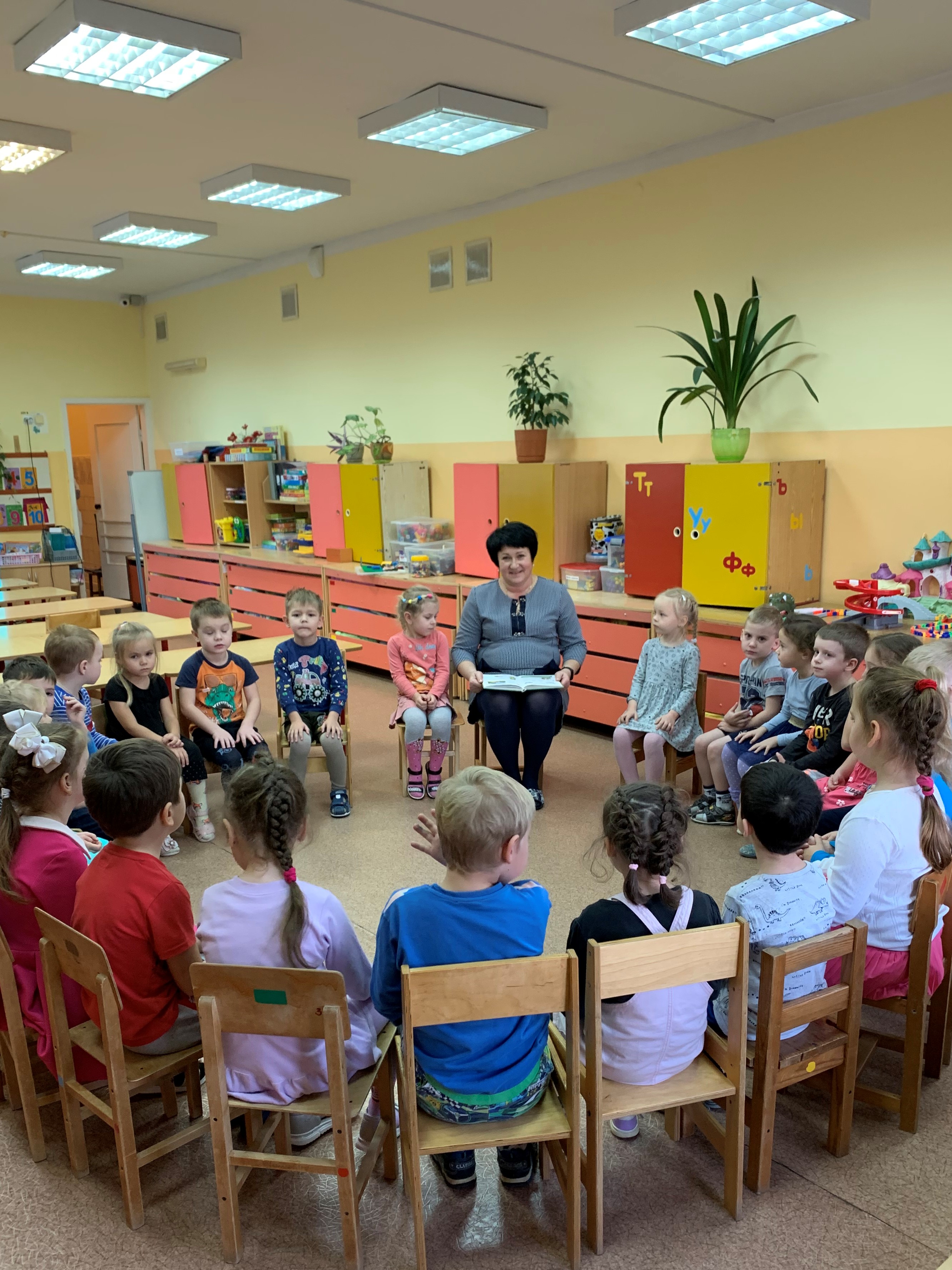 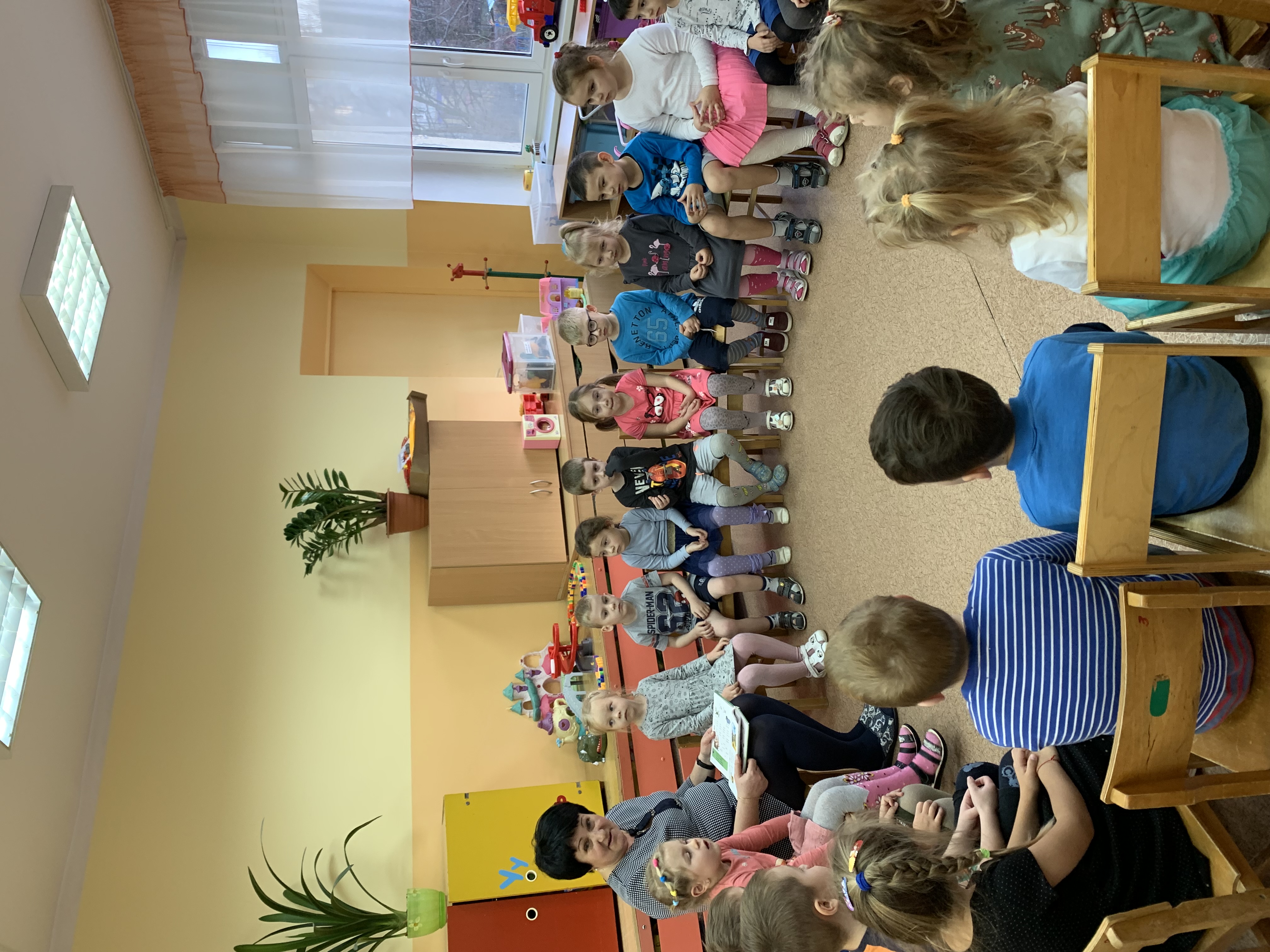 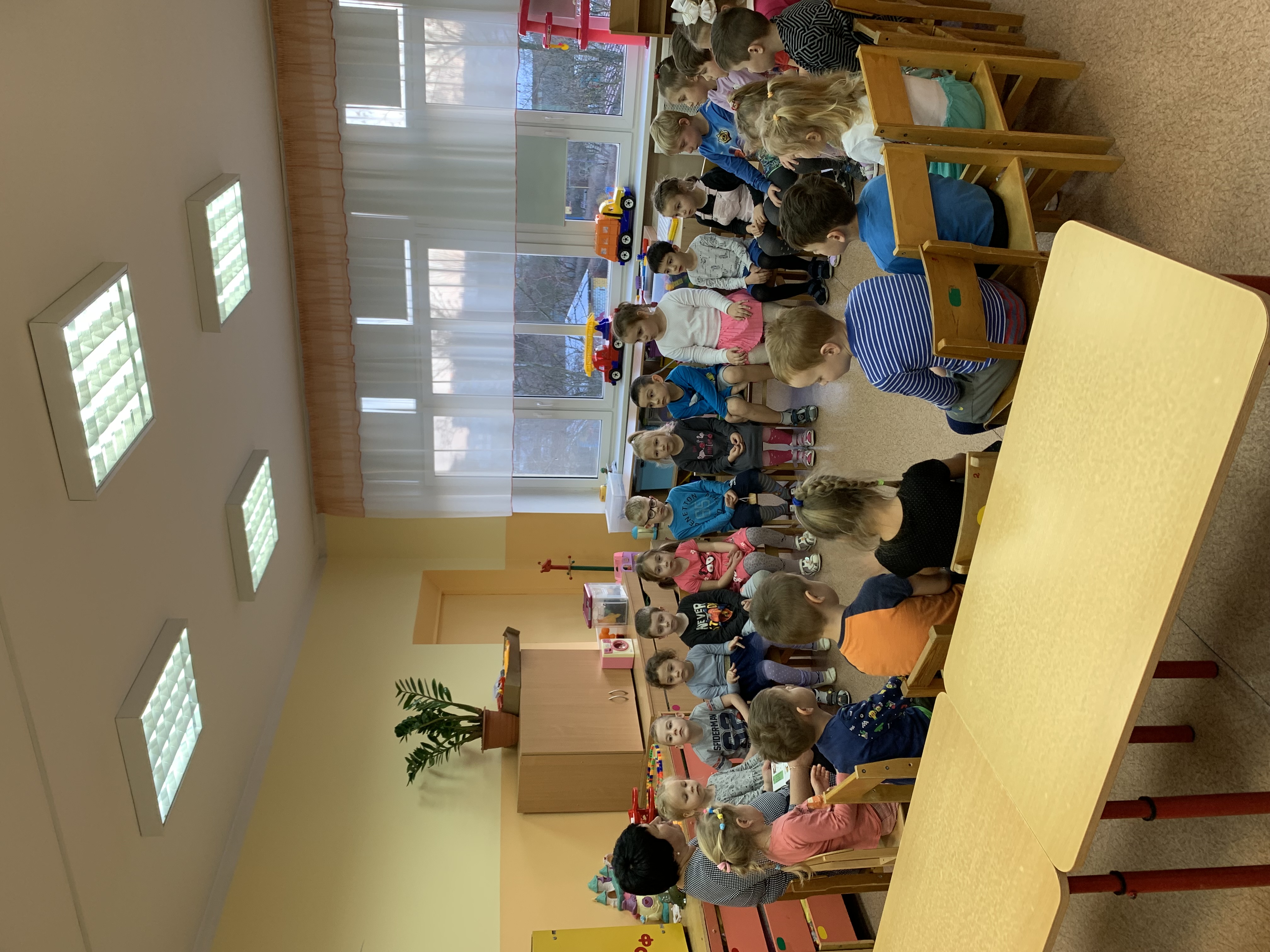 Просмотр иллюстраций к сказке.
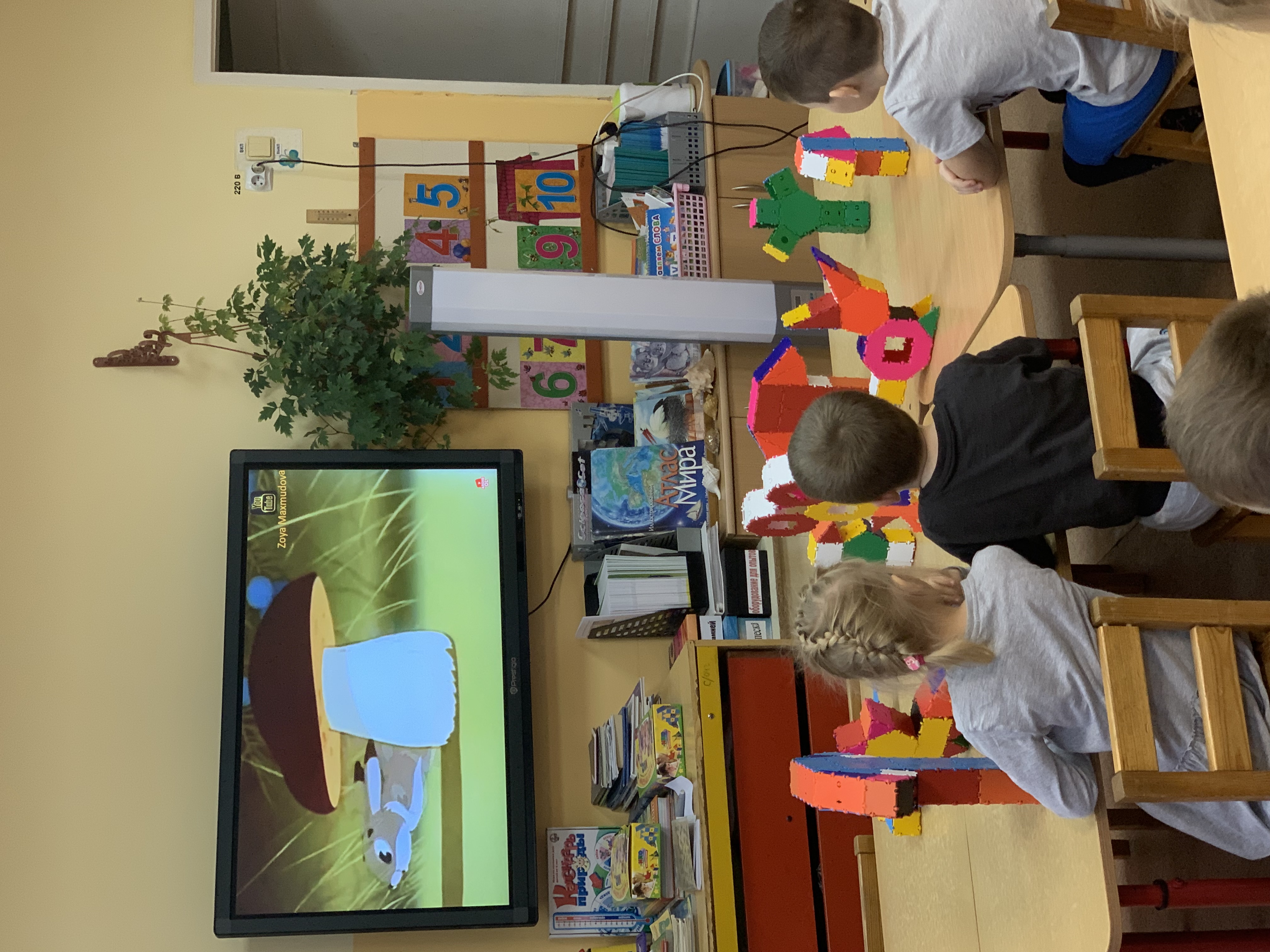 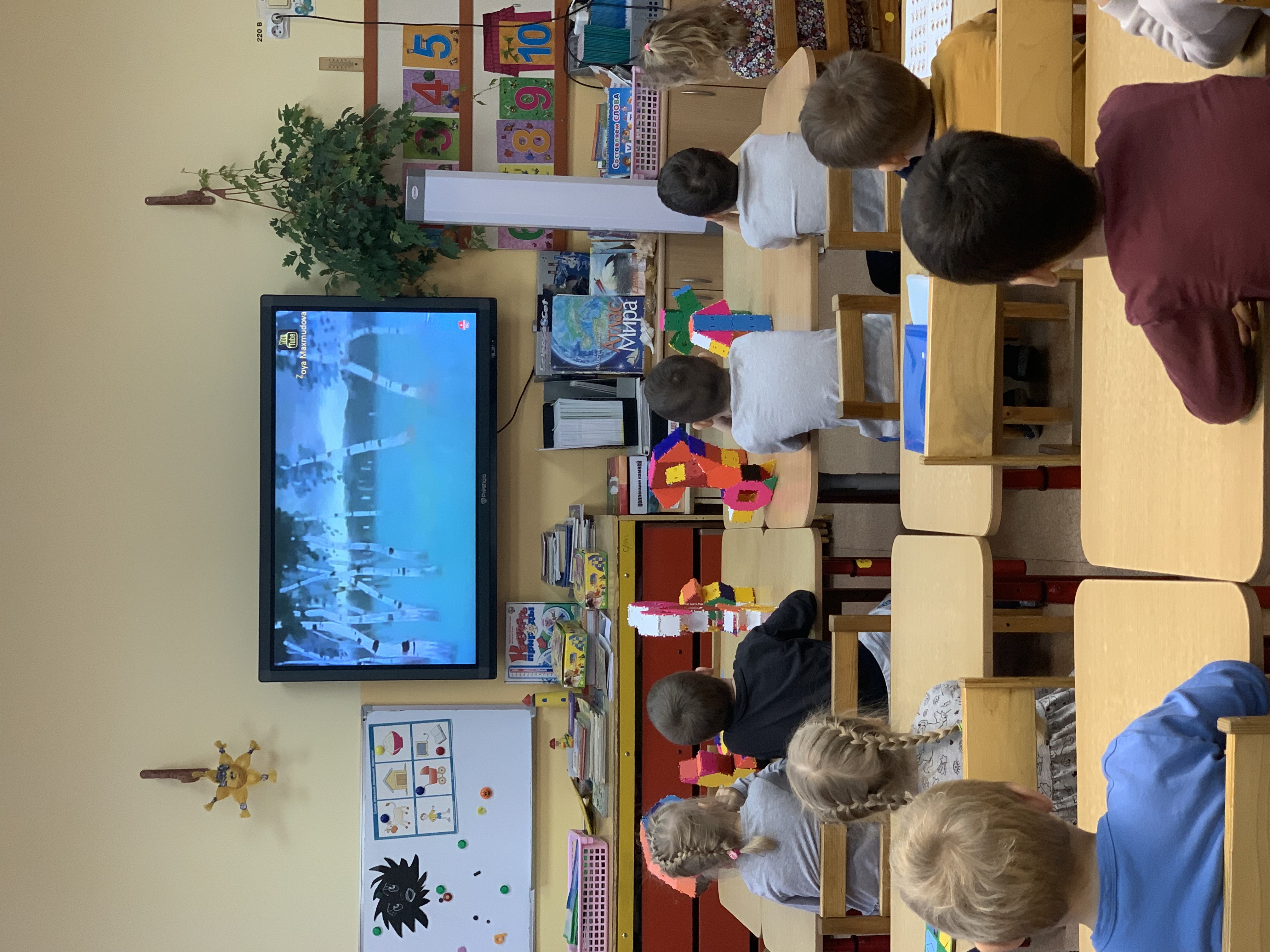 Изготовление атрибутов  из ТИКО конструктора
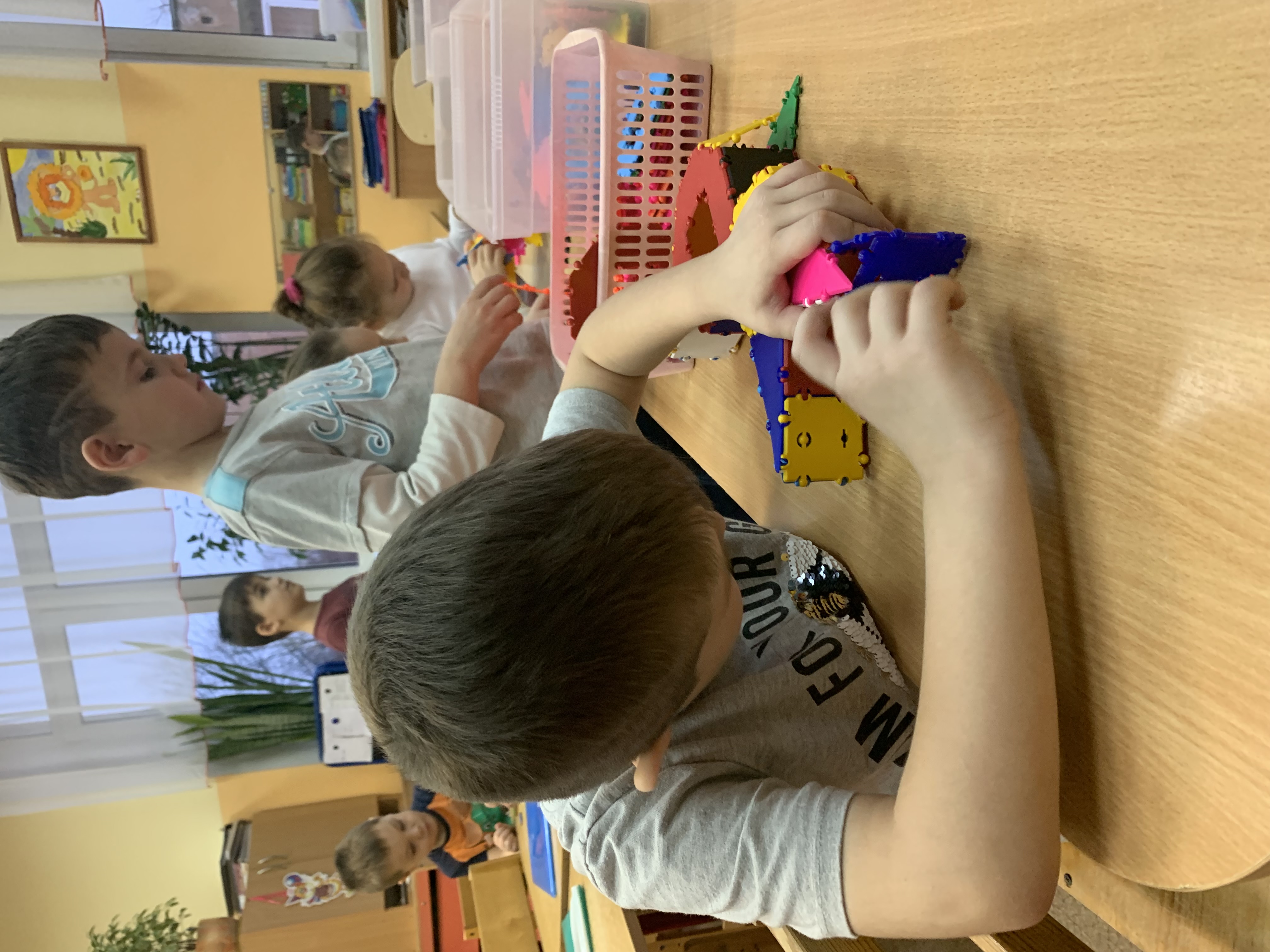 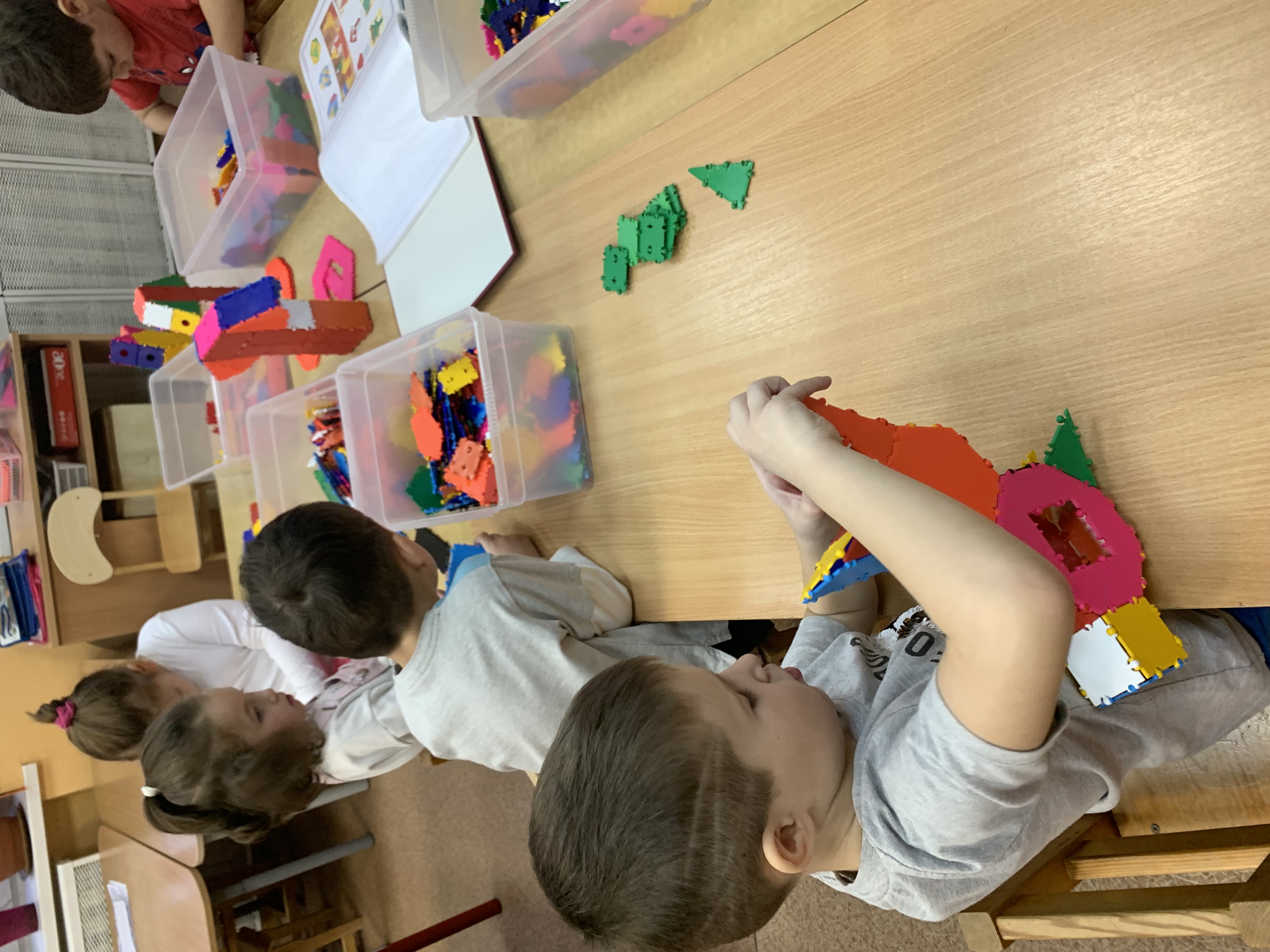 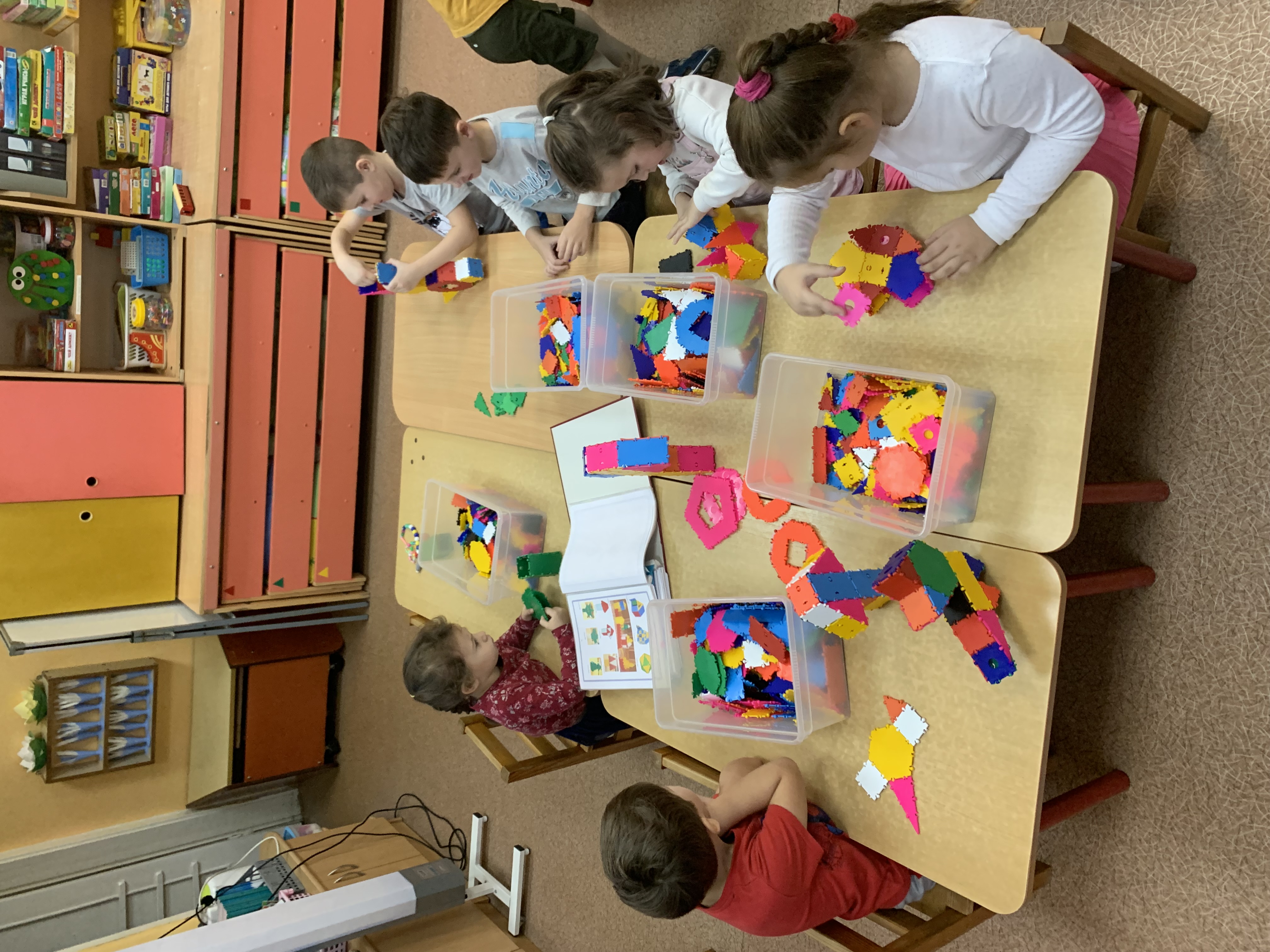 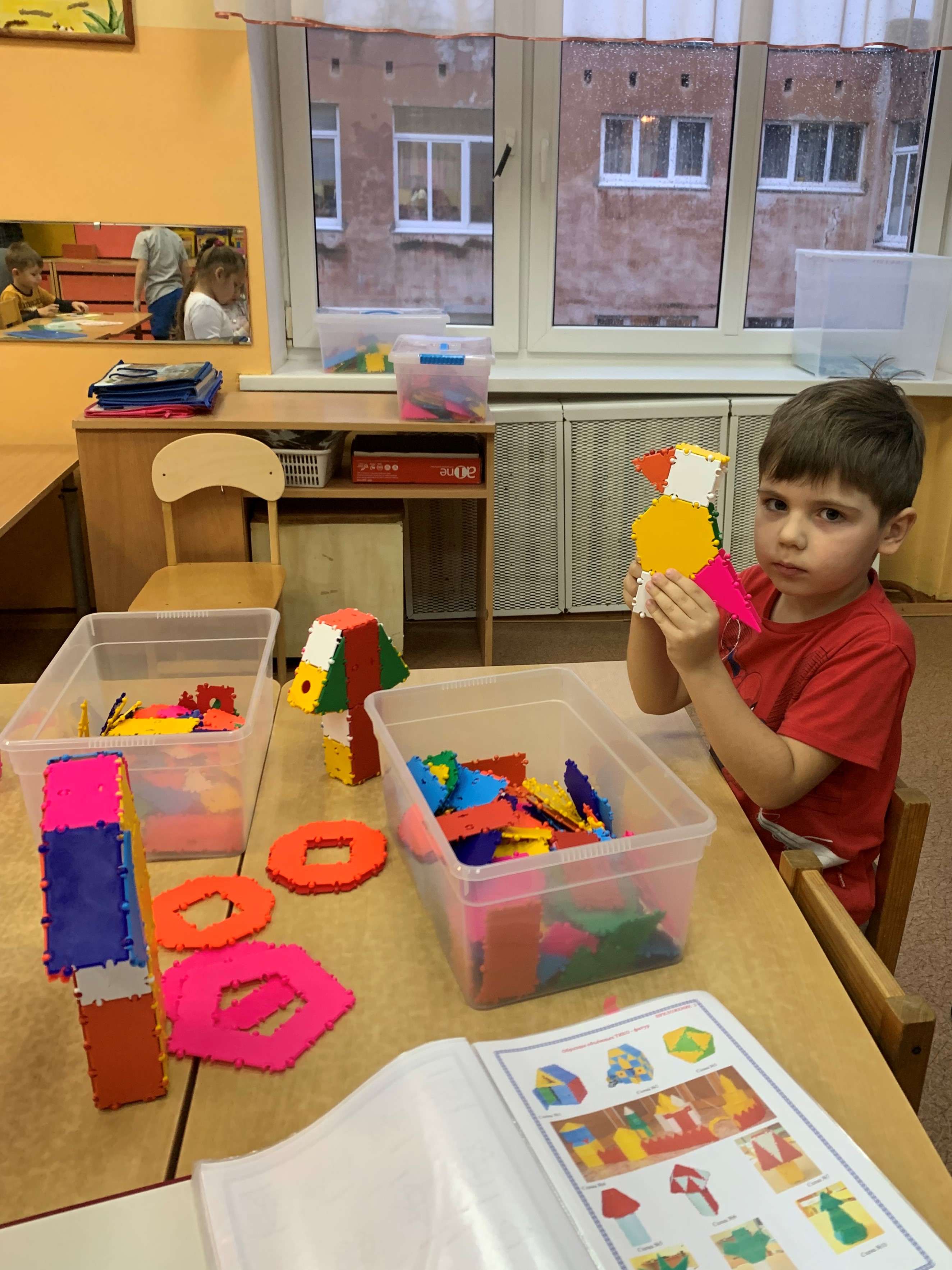 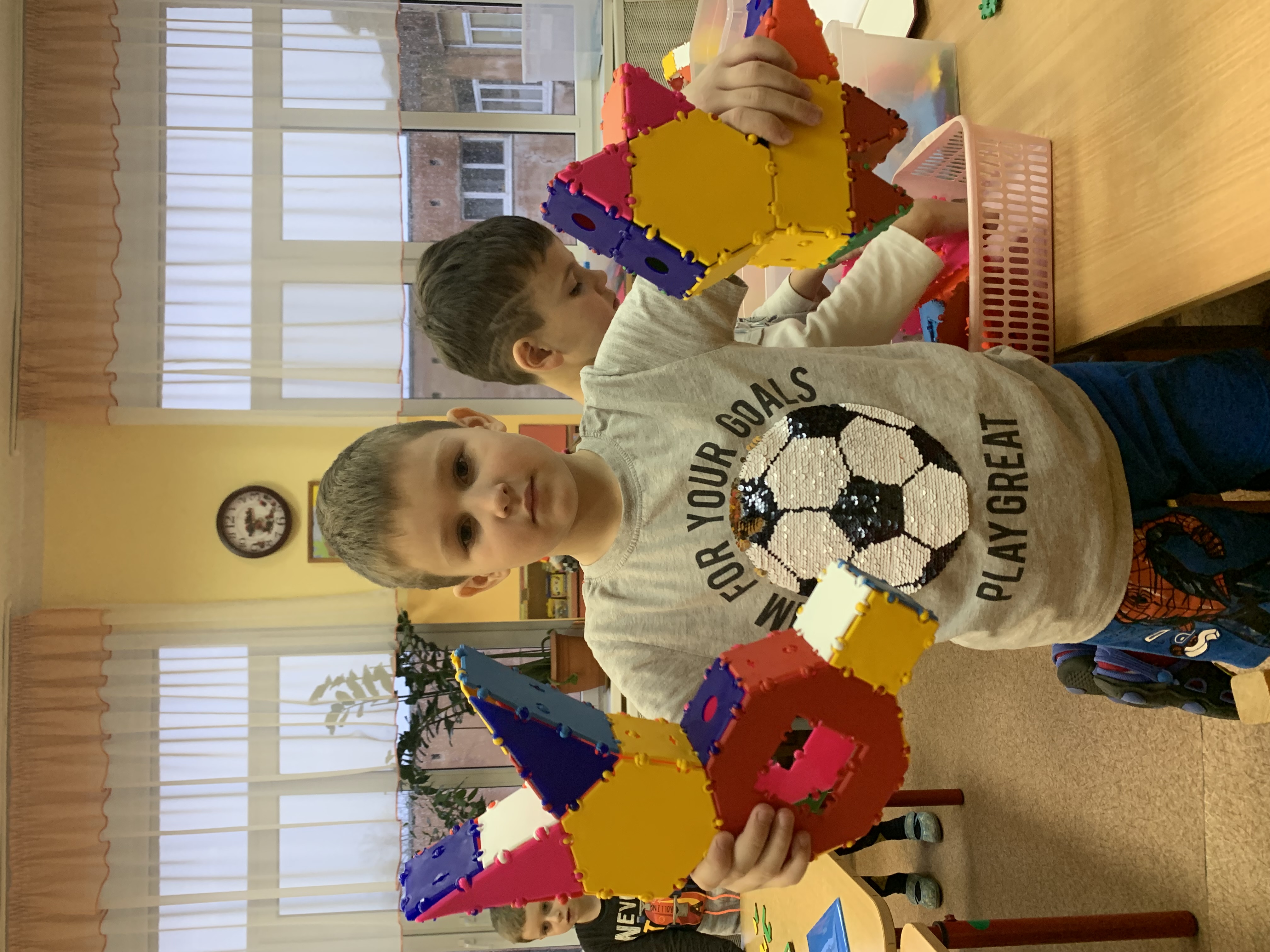 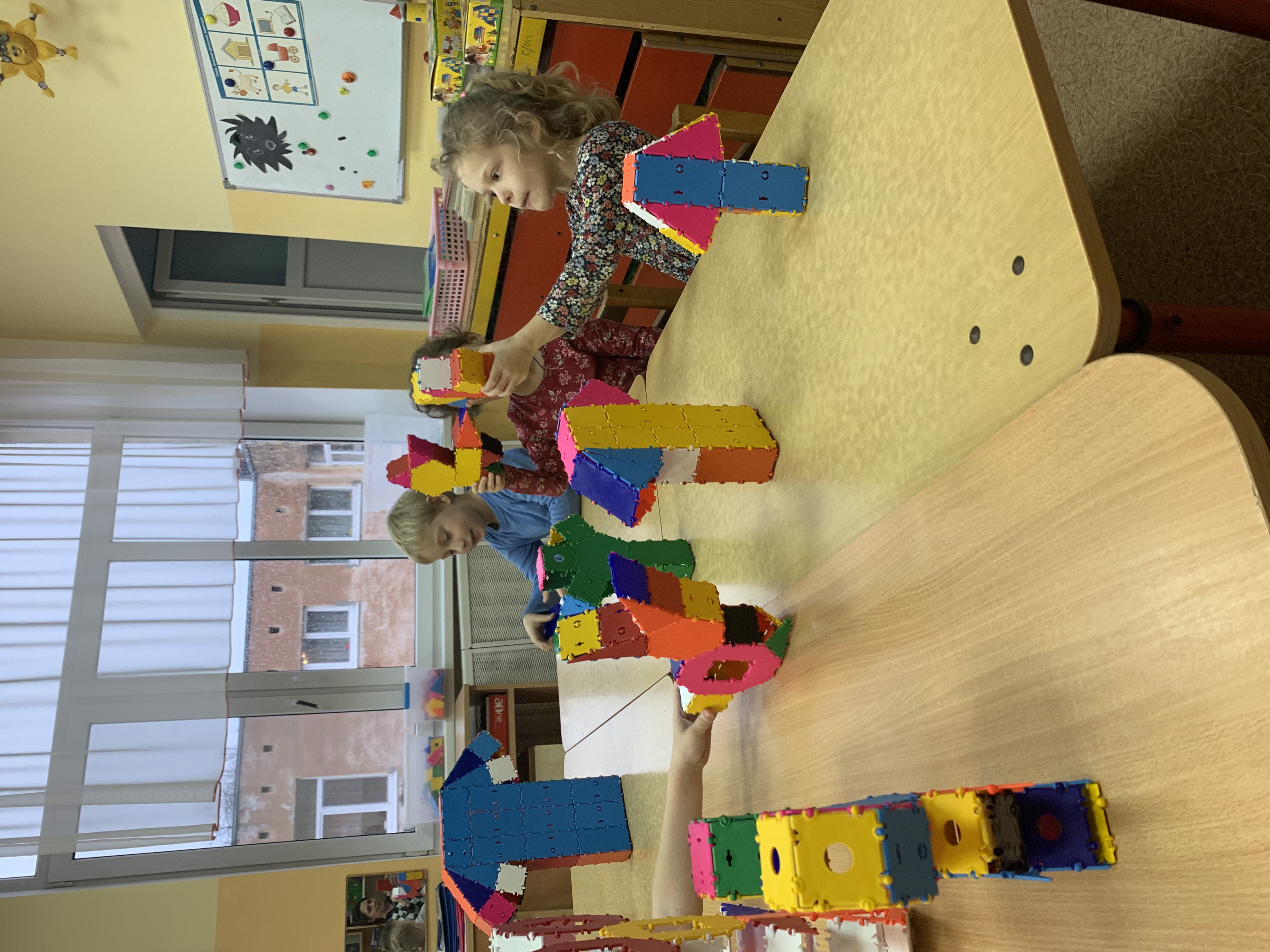 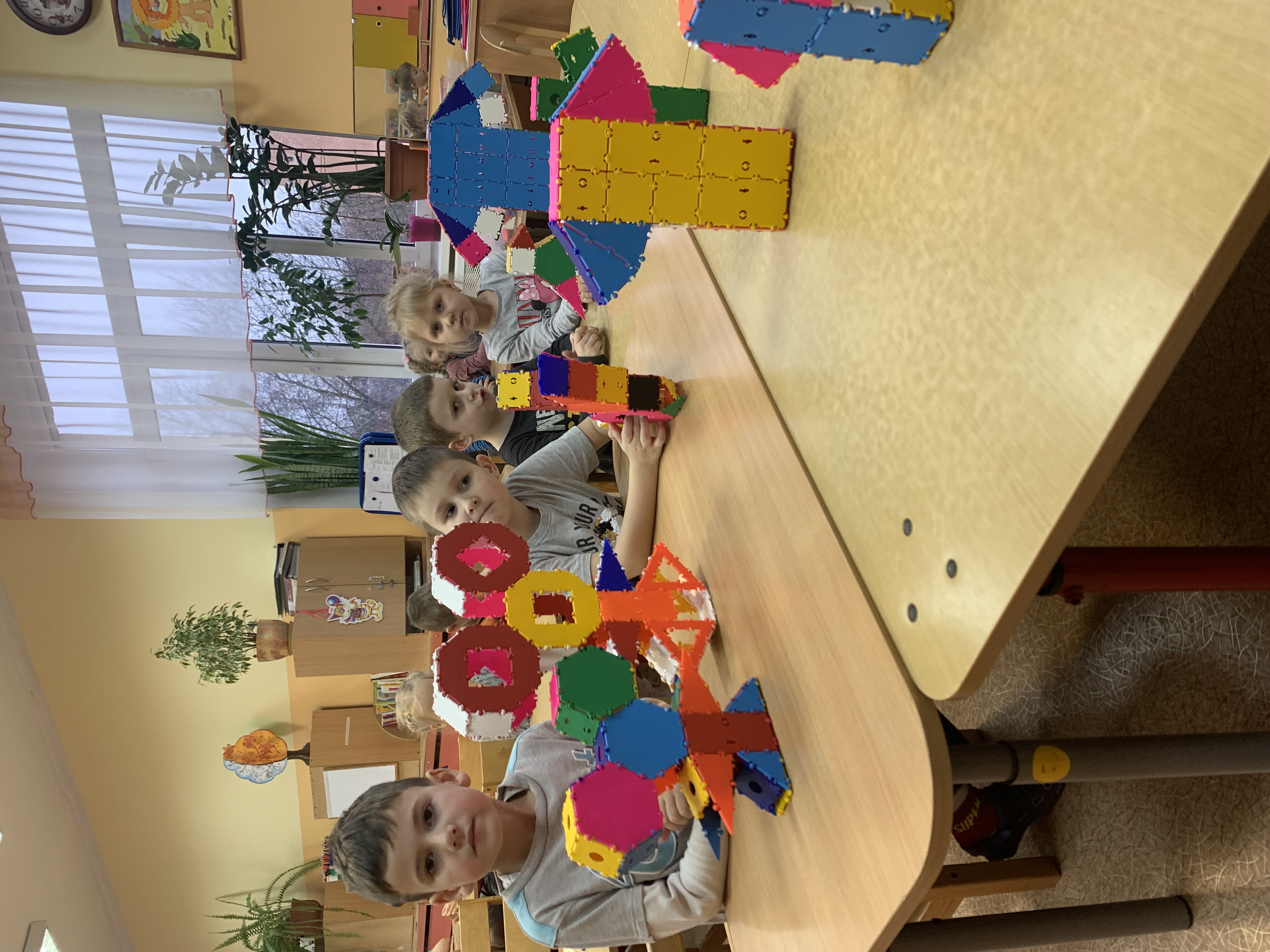 Показываем сказку
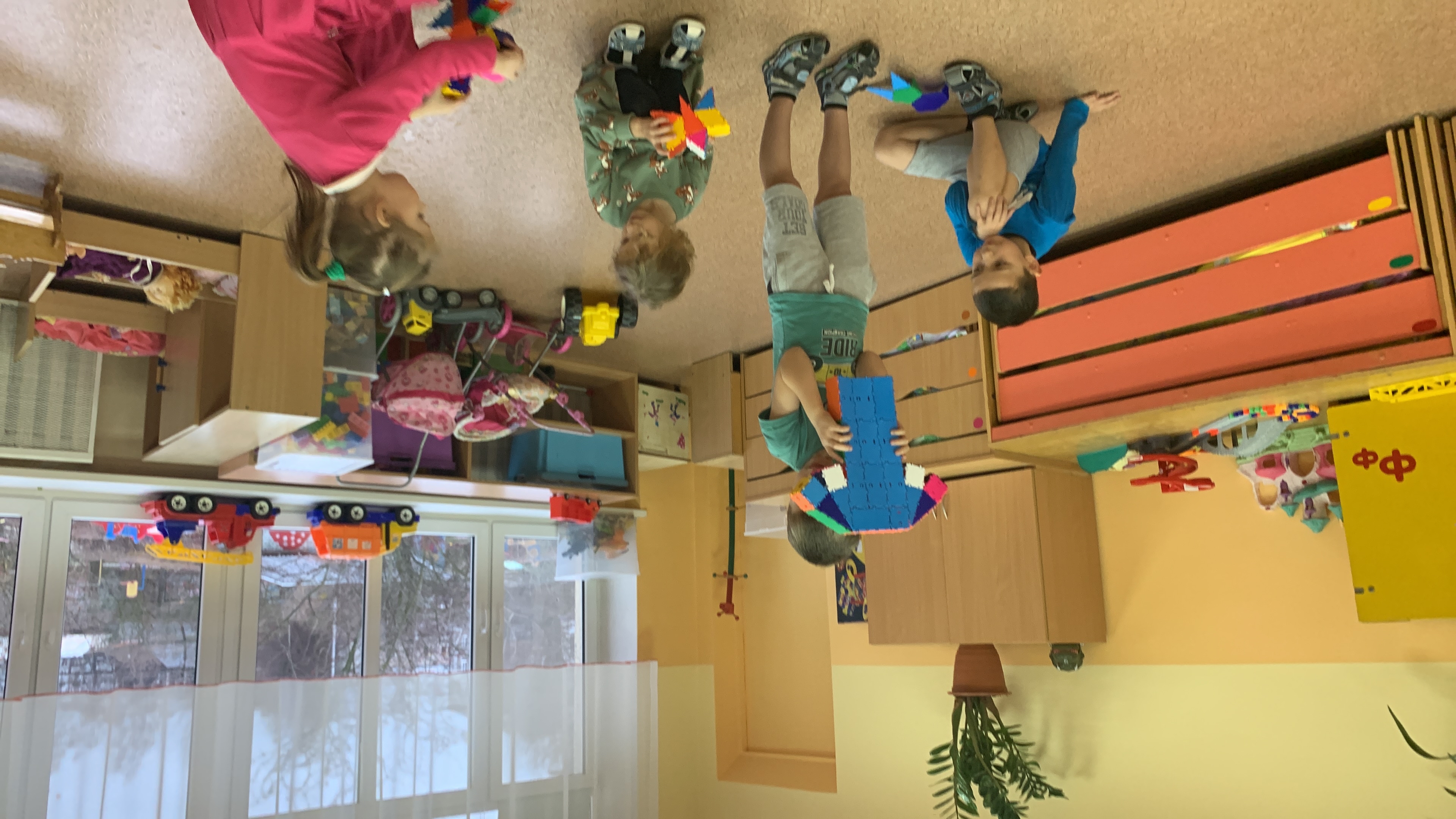 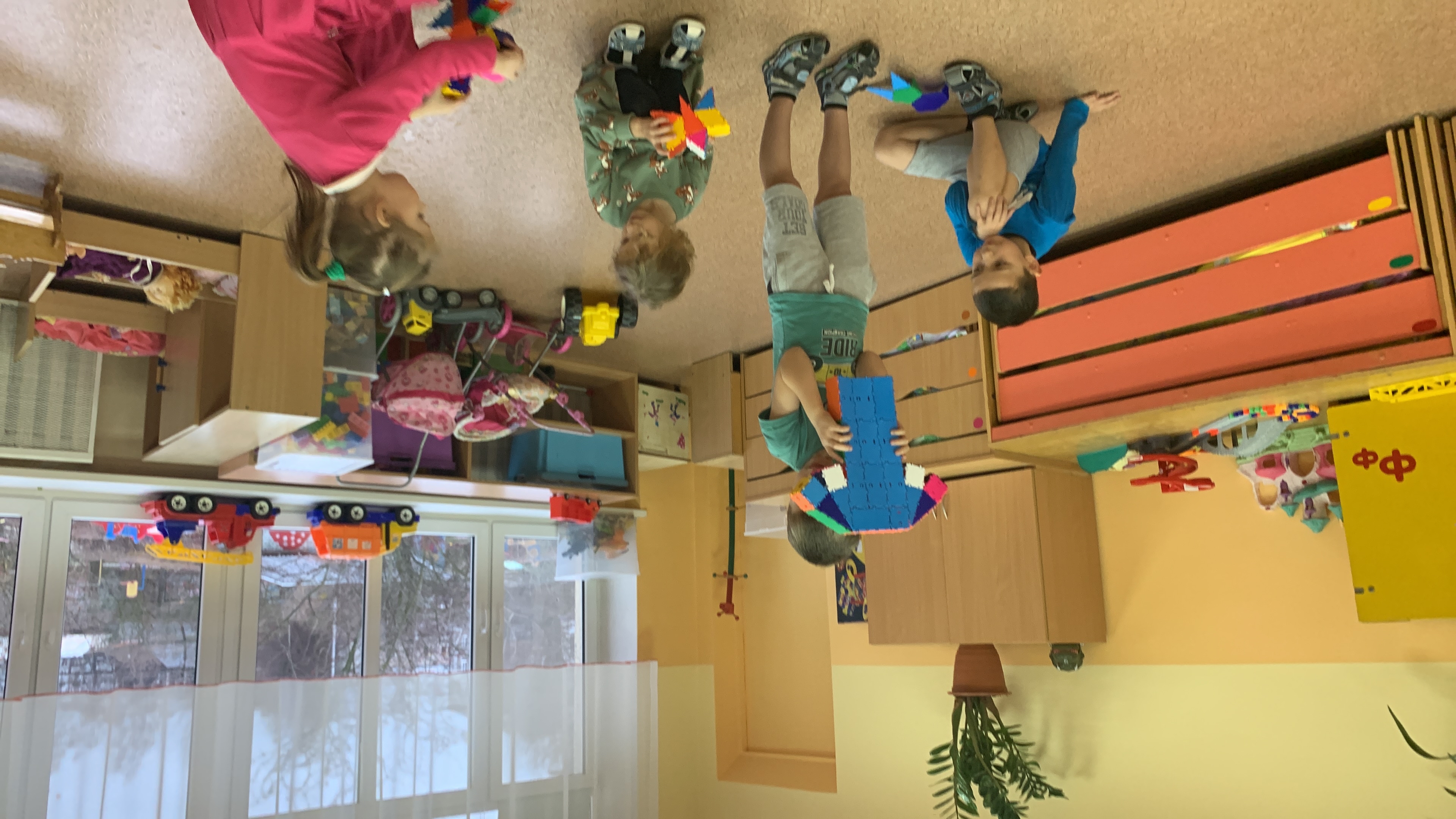 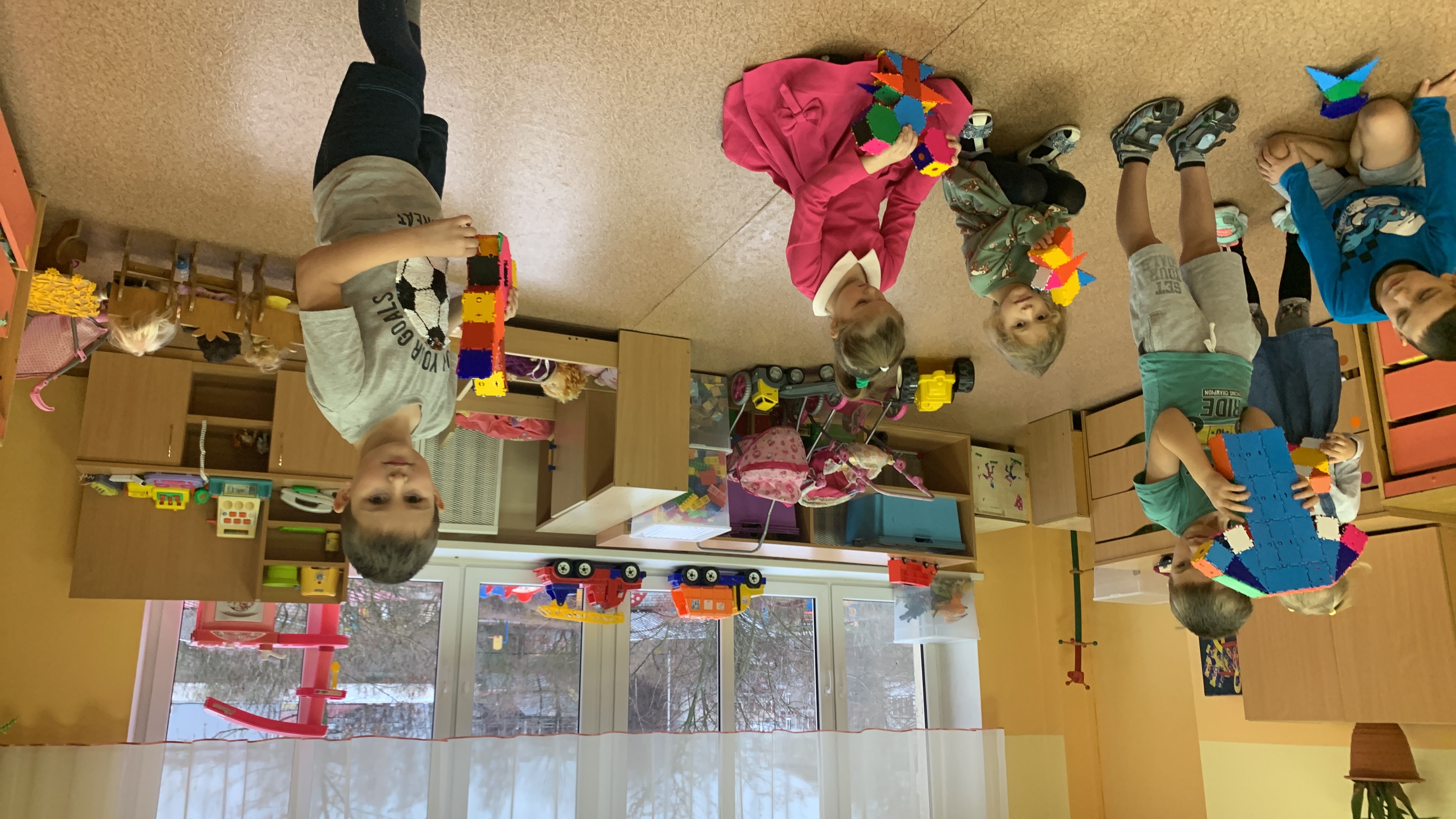 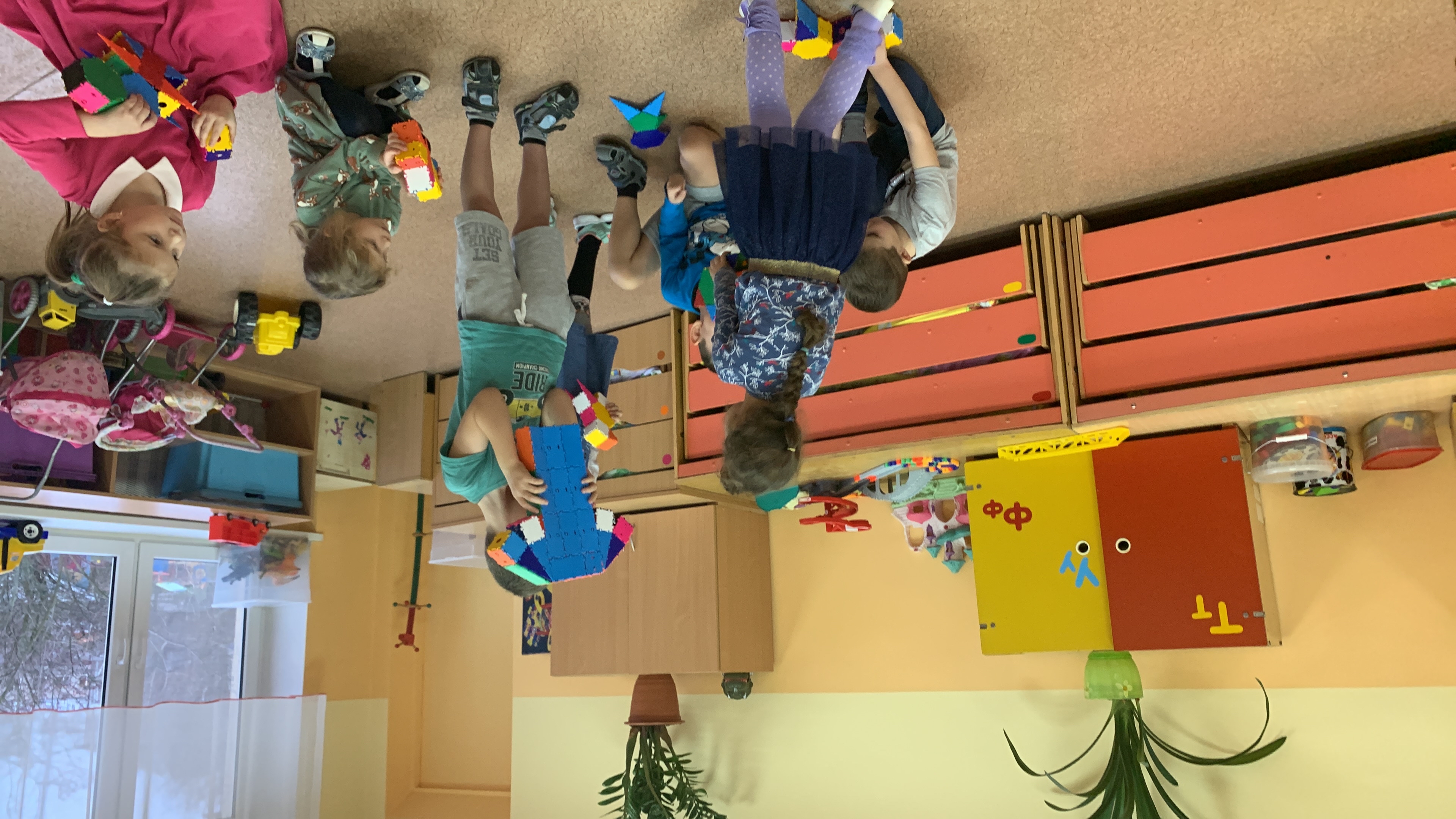 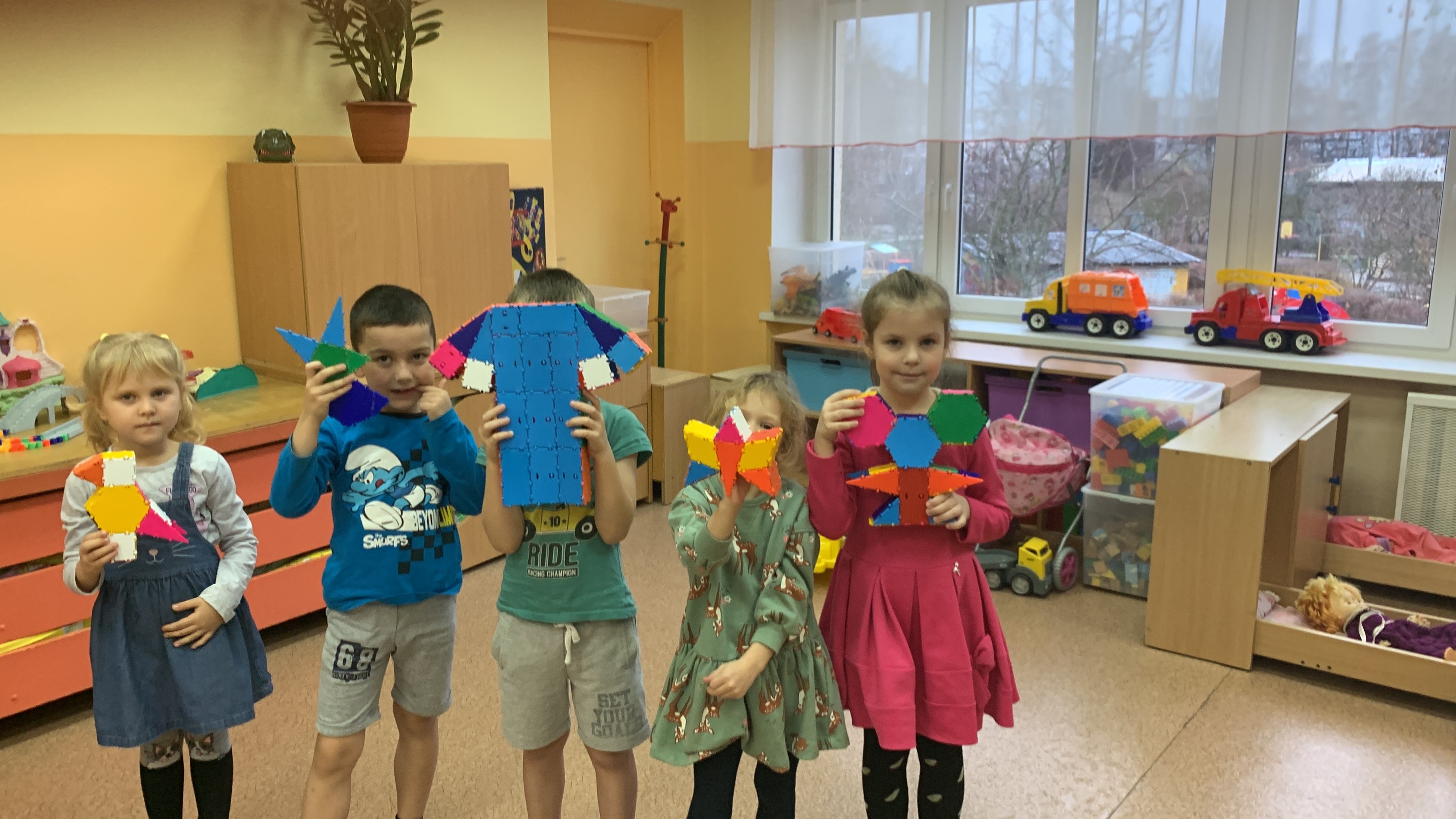 Создаем мультфильм
Спасибо за внимание!